Figure 4. SAHA treatment increased expression levels of proteins involved in adipogenesis of epididymal fat tissues in ...
Hum Mol Genet, Volume 23, Issue 10, 15 May 2014, Pages 2651–2664, https://doi.org/10.1093/hmg/ddt660
The content of this slide may be subject to copyright: please see the slide notes for details.
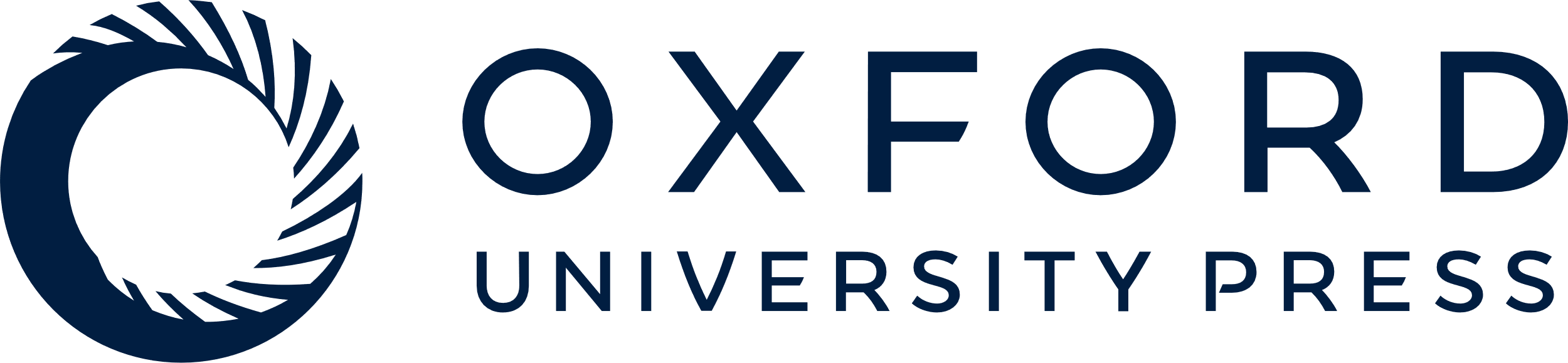 [Speaker Notes: Figure 4. SAHA treatment increased expression levels of proteins involved in adipogenesis of epididymal fat tissues in Thra1PV/+Ncor1+/+ and Thra1PV/+Ncor1ΔID/ΔID mice. (A) Western blot analysis was performed with tissue lysate obtained from four different genotypes (Thra1+/+Ncor1+/+, Thra1+/+Ncor1ΔID/ΔID, Thra1PV/+Ncor1+/+ and Thra1PV/+Ncor1ΔID/ΔID) with or without treatment of SAHA and the protein expression level of PPARγ, C/EBPα, KLF4 and KLF9 was determined. GAPDH was used as a loading control (n = 4 mice per group). (B) Quantification of relative expression of proteins associated with adipogenesis of fat tissue after normalization by using GAPDH as loading control.


Unless provided in the caption above, the following copyright applies to the content of this slide: Published by Oxford University Press 2013. This work is written by (a) US Government employee(s) and is in the public domain in the US]